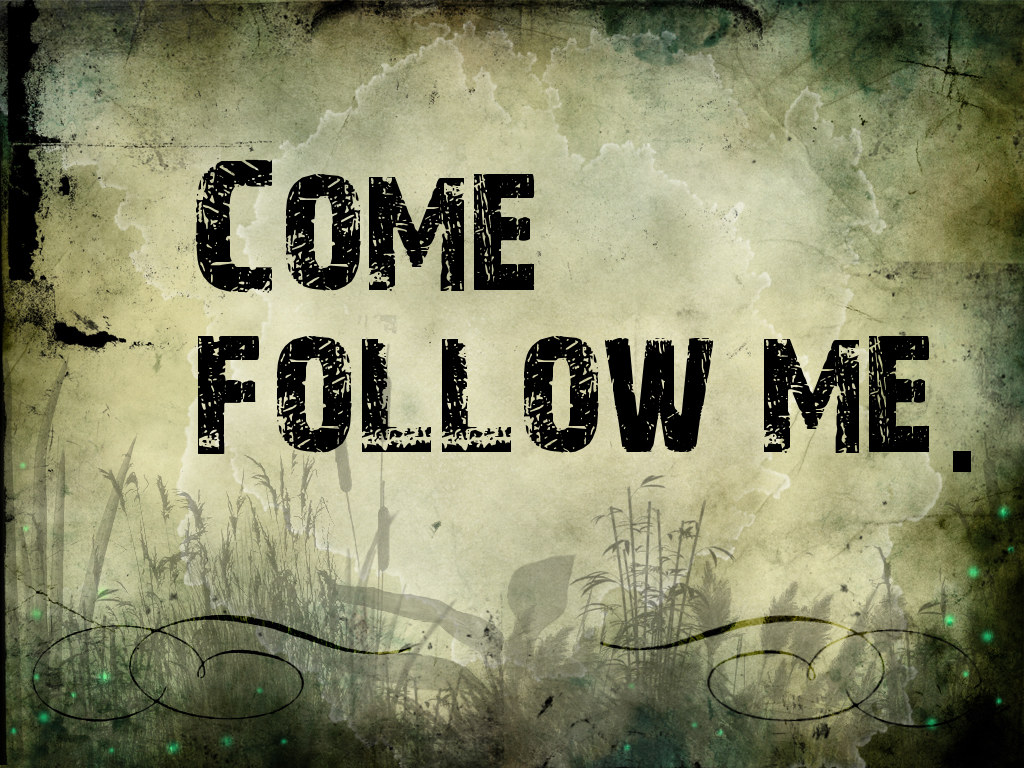 Learning what it means to be a disciple of Jesus
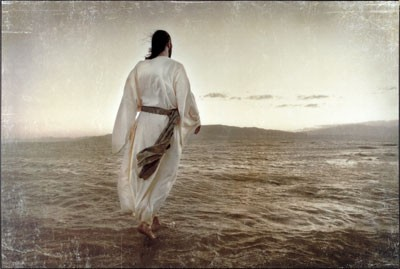 COME FOLLOW ME                                                            Learning what it means to be a disciple of Jesus
COME FOLLOW ME                                                            Learning what it means to be a disciple of Jesus
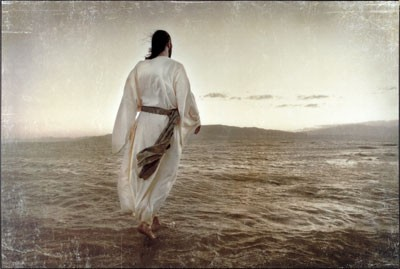 A dis●ci●ple: A follower

How do I become a Disciple?                                It starts at your salvation. 

A Disciple of Jesus is disciplined.
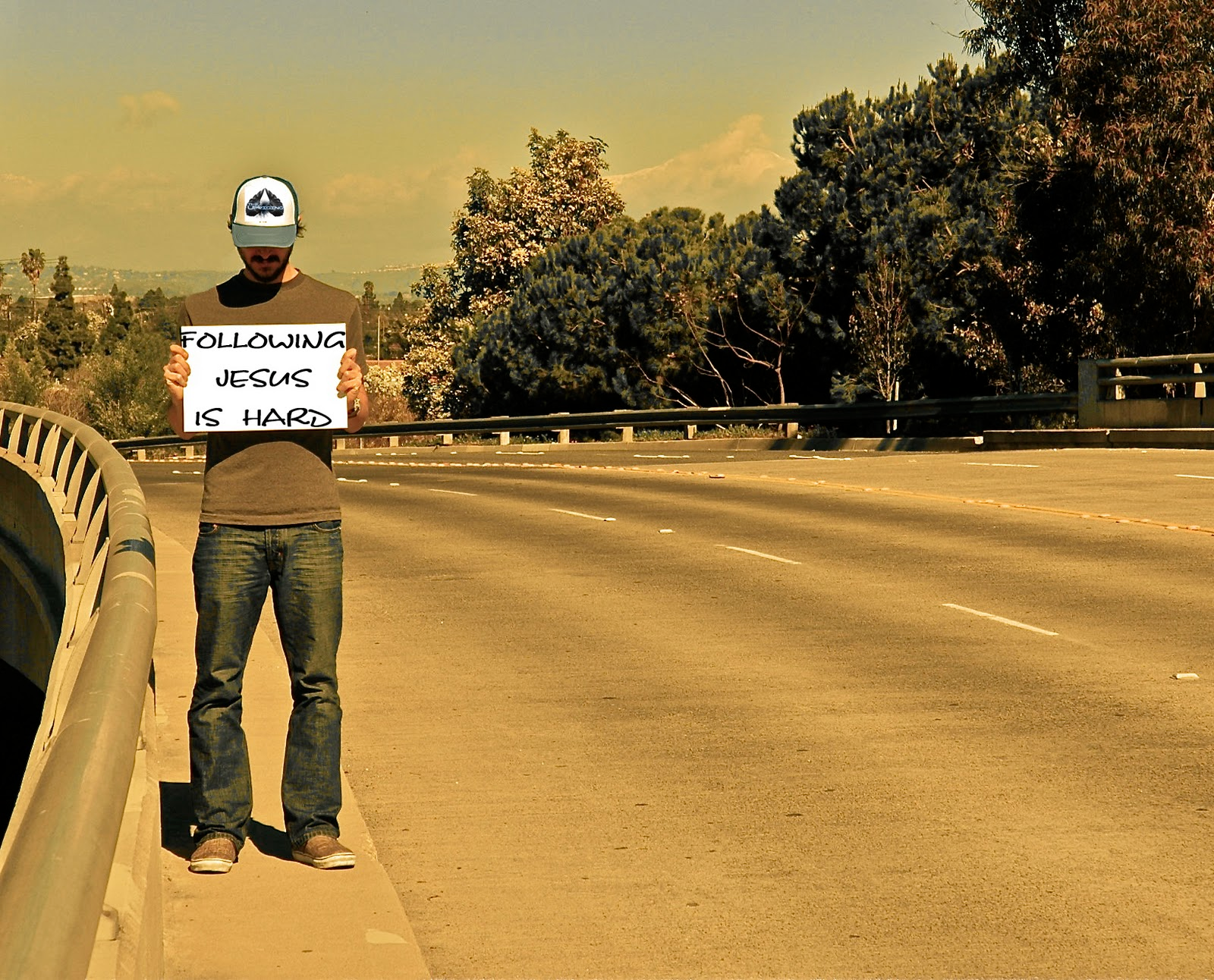 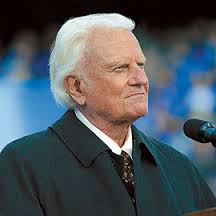 "Salvation is free, but discipleship costs everything we have.”
Billy Graham
“It is only because he became like us that we can become like him.” 
― Dietrich Bonhoeffer, The Cost of Discipleship
COME FOLLOW ME                                                            Learning what it means to be a disciple of Jesus
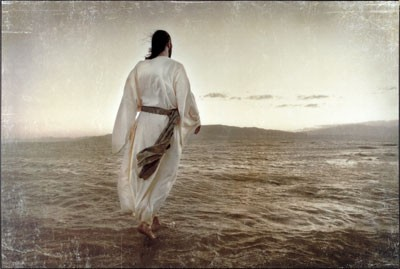 Today’s Sermon: A Picture of a Disciple
A Disciple…

Read II Timothy 2:14-15
works hard 
to study the Word.
to “handle” the Word.
COME FOLLOW ME                                                            Learning what it means to be a disciple of Jesus
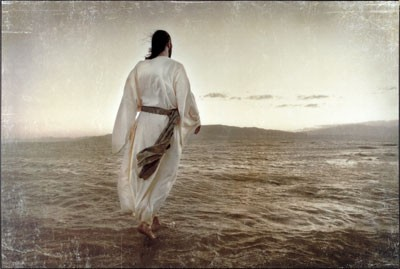 Today’s Sermon: A Picture of a Disciple
A Disciple…
                                              
2.   Read II Timothy 2:16-19
Avoids “godless chatter” which …
Is a departure from the truth.
Spreads like gangrene.
Destroys the faith of others.
COME FOLLOW ME                                                            Learning what it means to be a disciple of Jesus
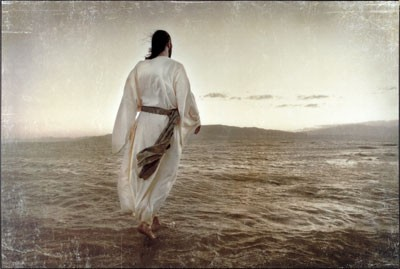 Today’s Sermon: A Picture of a Disciple
A Disciple…

3.   Read II Timothy 2:20-26
Is set apart to…
flee evil desires.
pursue righteousness.
Instruct opponents.
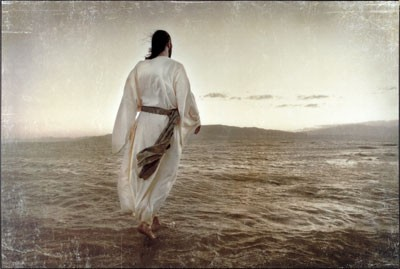 COME FOLLOW ME                                                            Learning what it means to be a disciple of Jesus